ГАПОУ РС (Я) 
«Якутский педагогический колледж им. С.Ф. Гоголева»
Музыкальное отделение
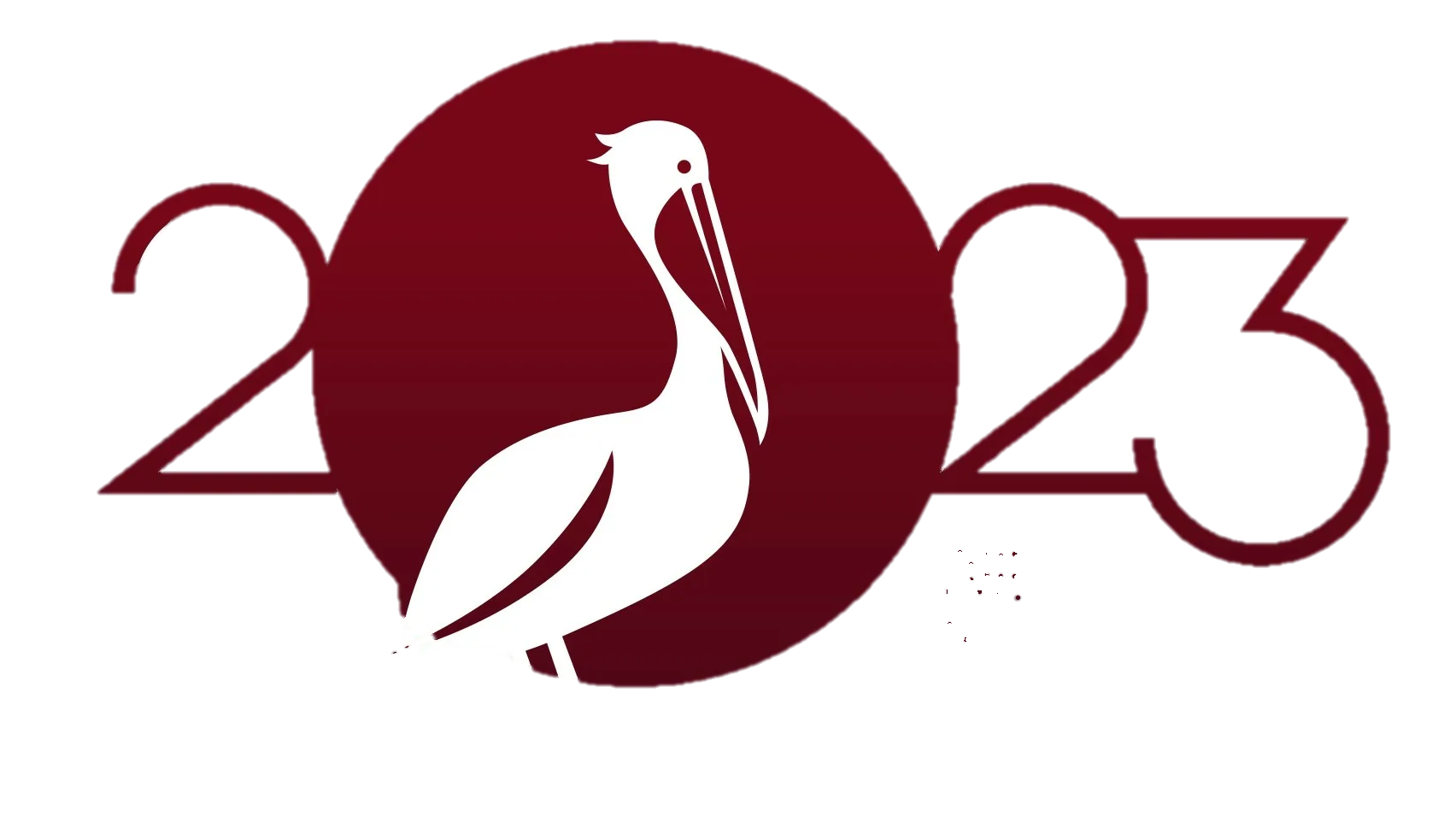 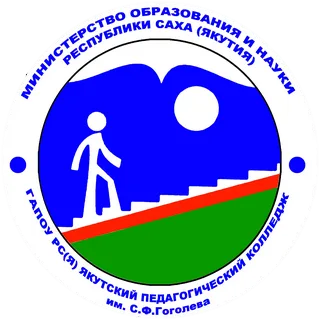 Реализация проекта «Учить учиться на музыкальном отделении» в 2022-2023 учебном году
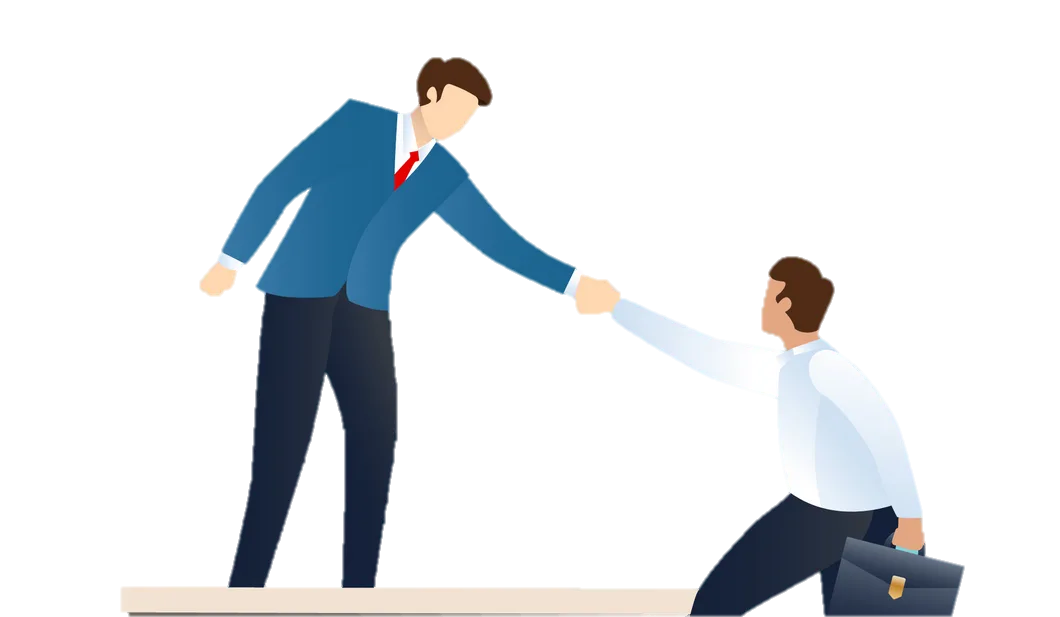 Разработчики:
Степанова Майя Владимировна,
 Захарова Ирина Александровна, 
Тароева Лариса александровна
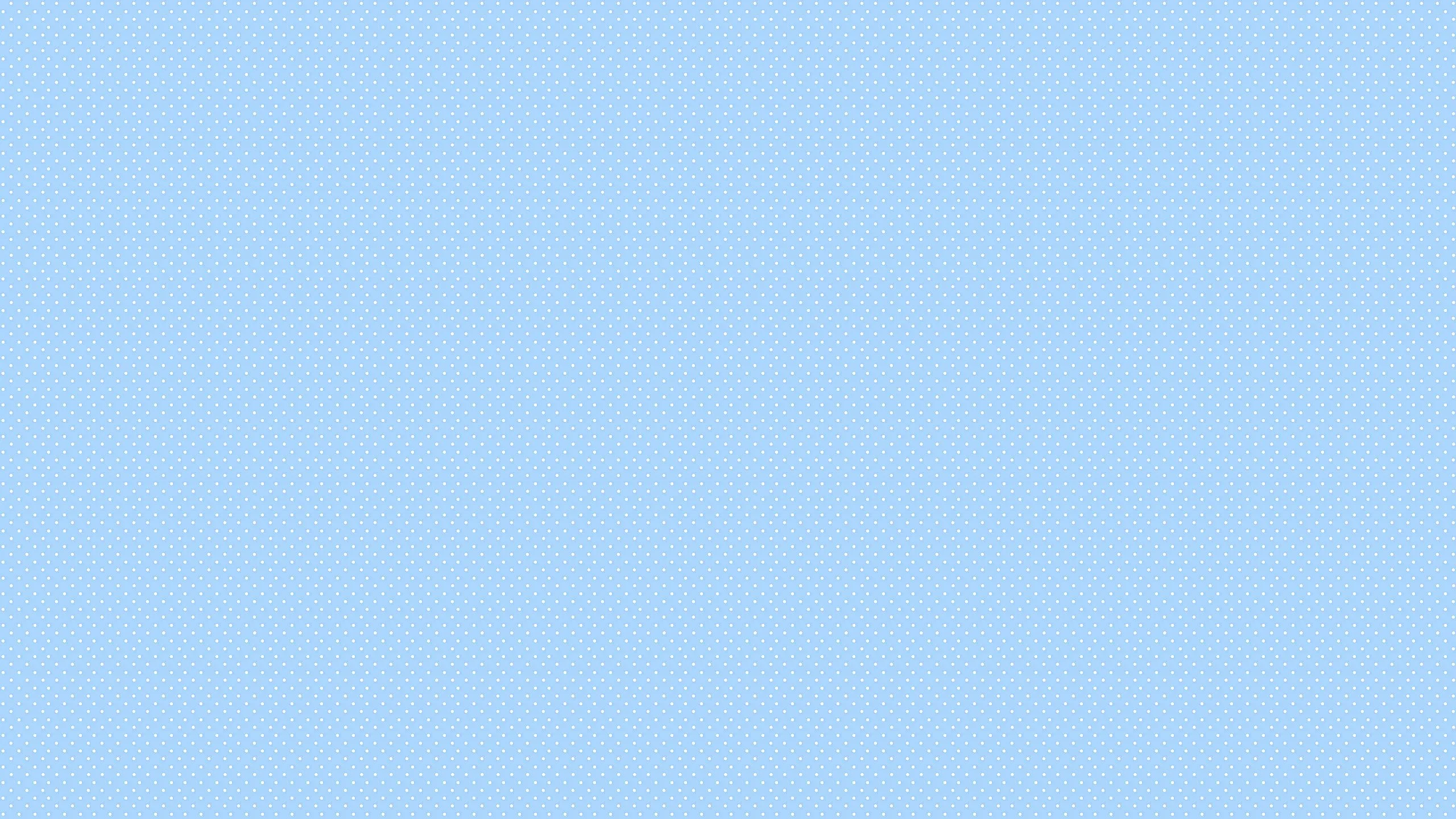 Команда подпроекта «Учить учиться на музыкальном отделении»
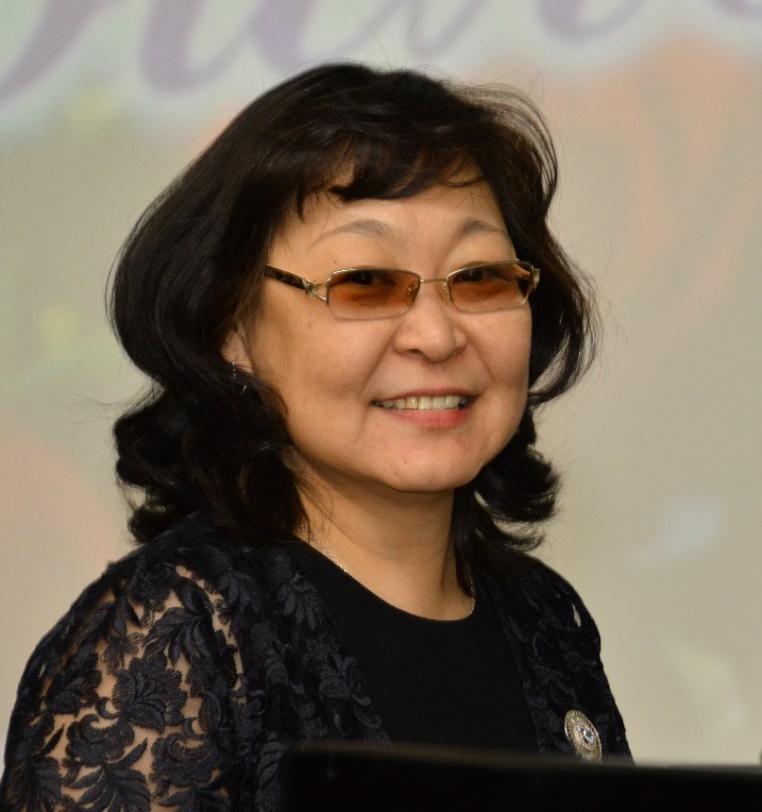 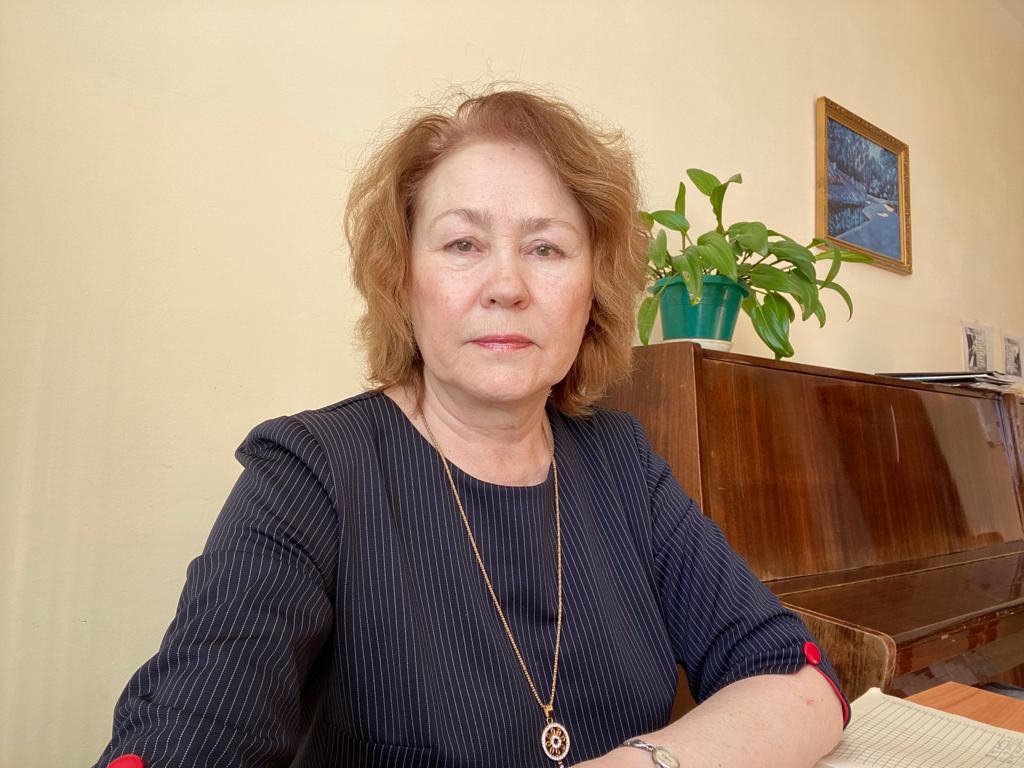 Тароева Лариса Александровна
Степанова Майя Владимировна
Захарова Ирина Александровна
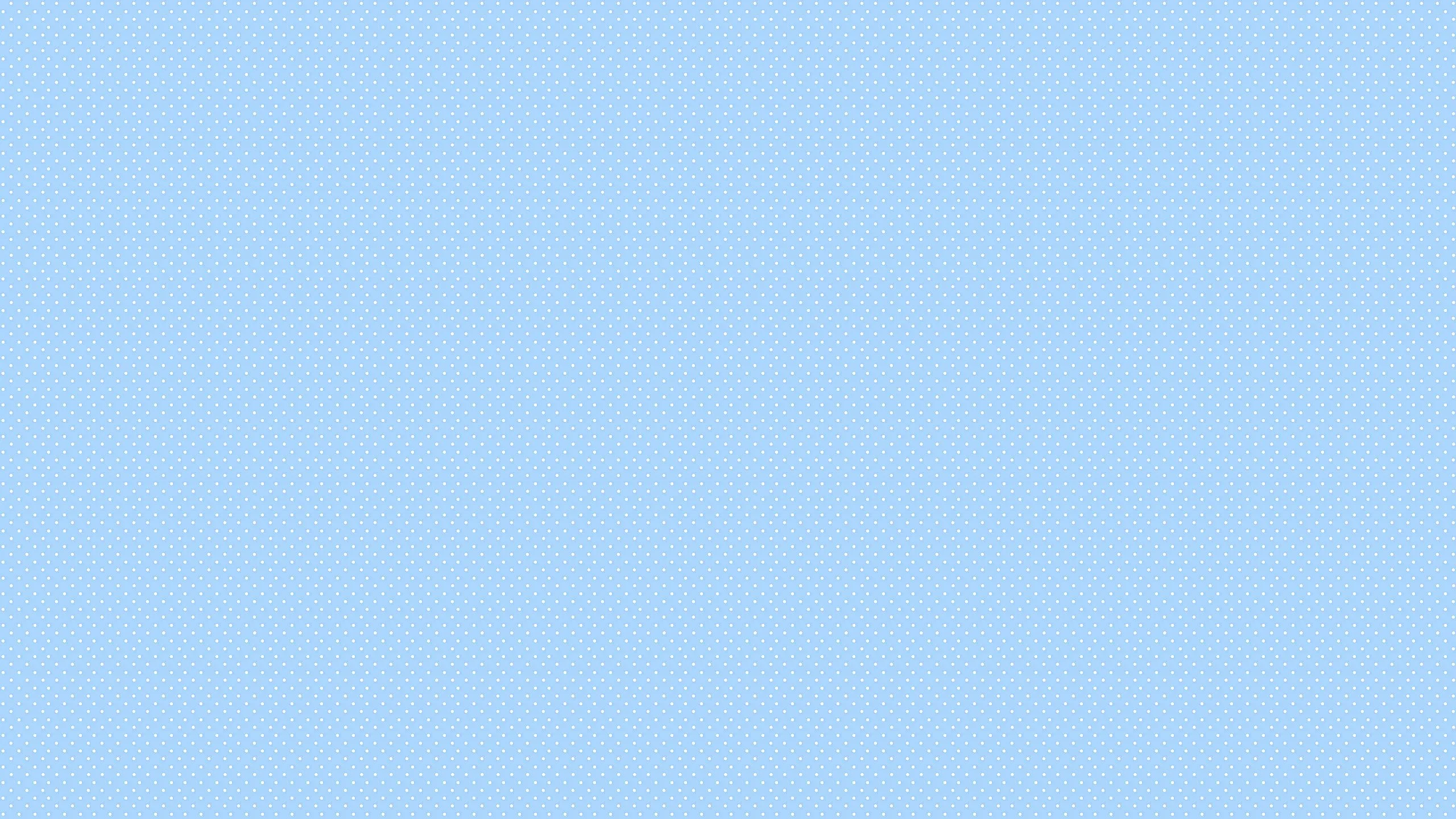 Задача 1. Создание музыкально-образовательной среды- осуществление комплекса организаторских, просветительских и профилактических мероприятий для первокурсников, направленных на предотвращение стрессовых состояний
Мероприятие №2. Составление индивидуального образовательного маршрута
Мероприятие №1. Освоение элективного курса – «Внеурочная деятельность»
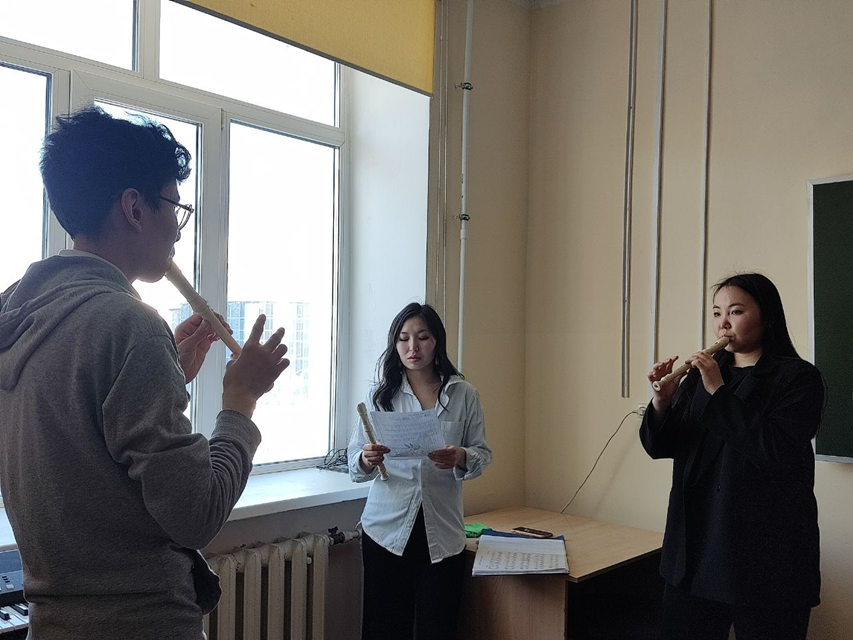 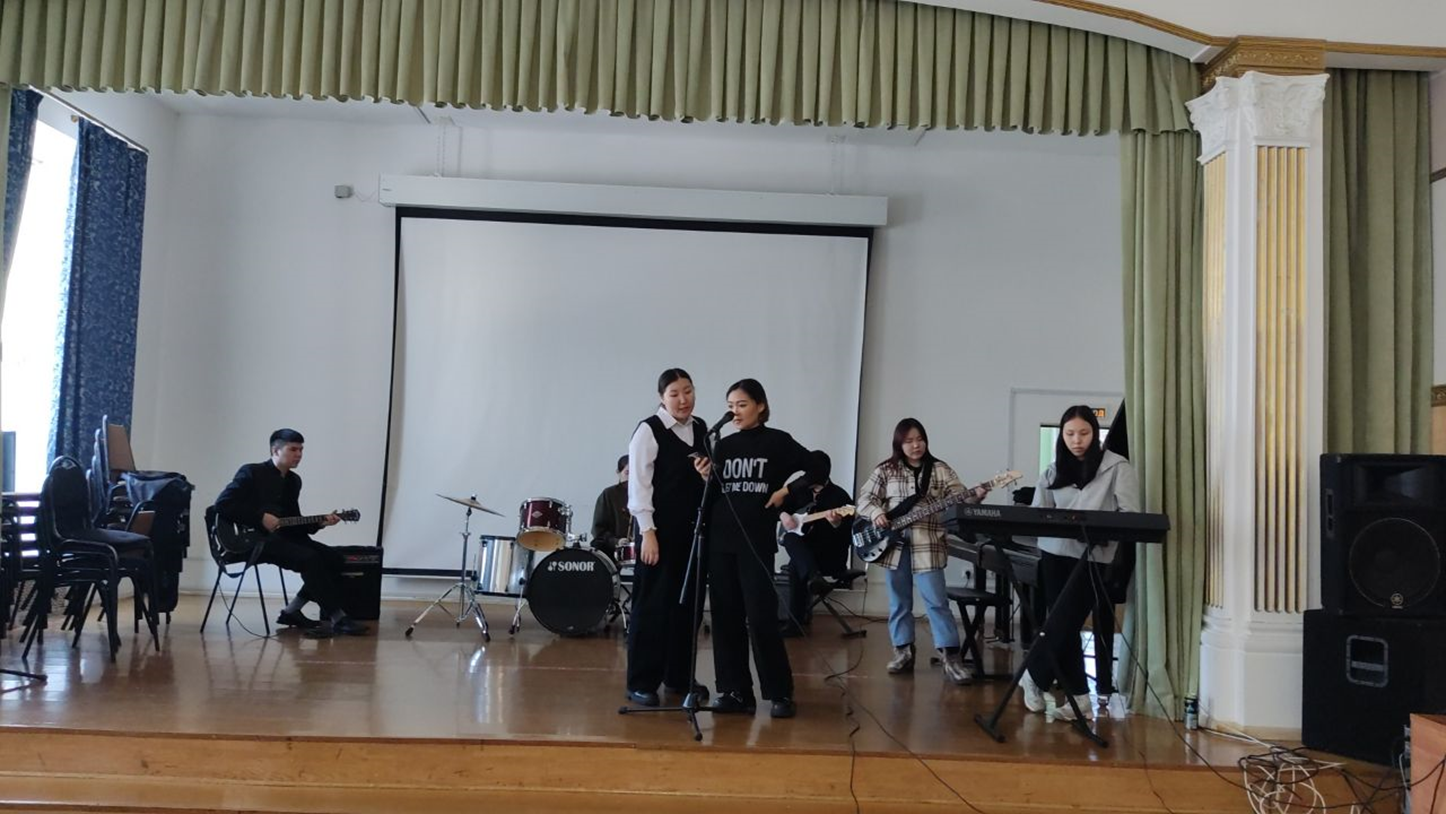 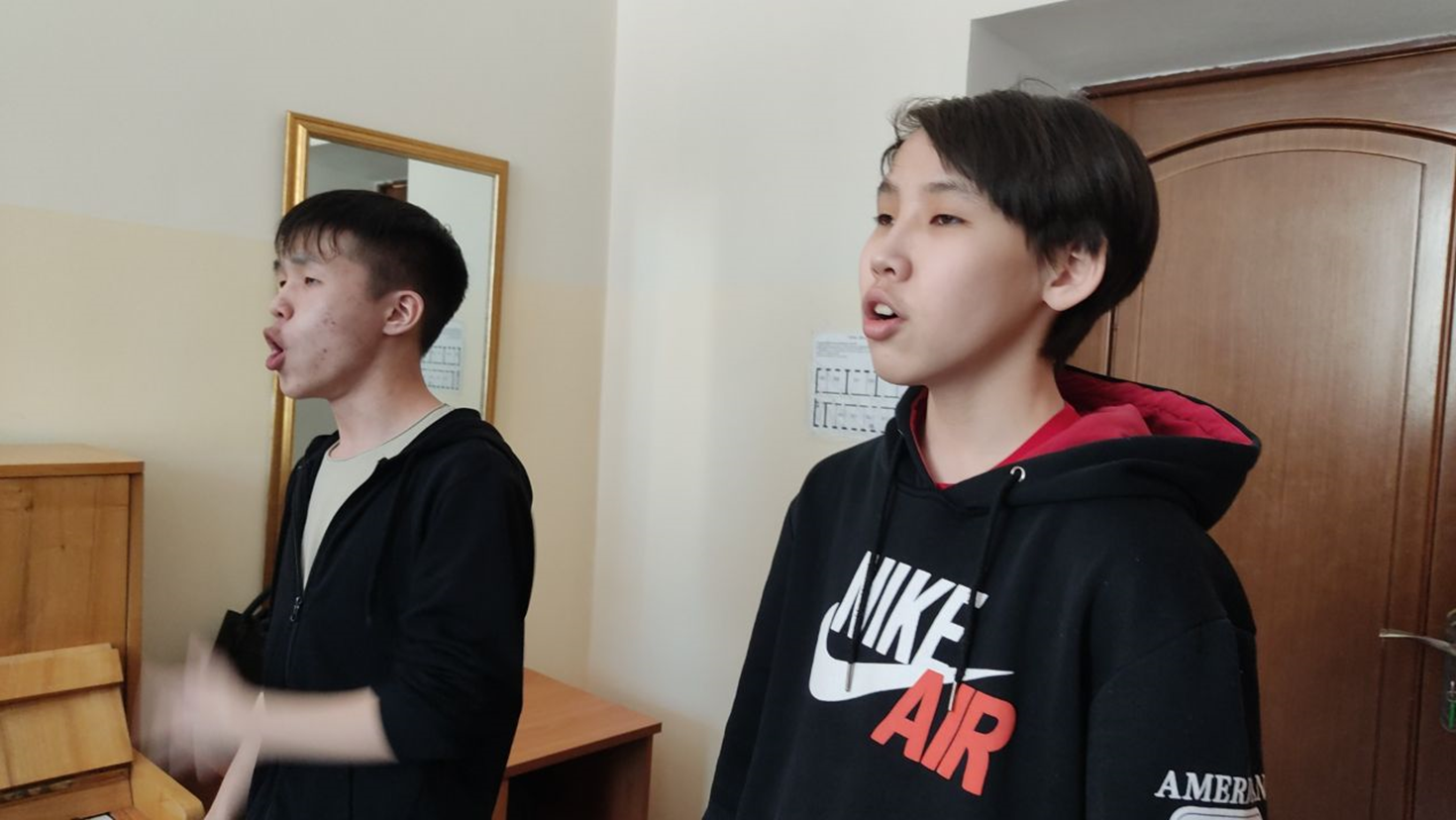 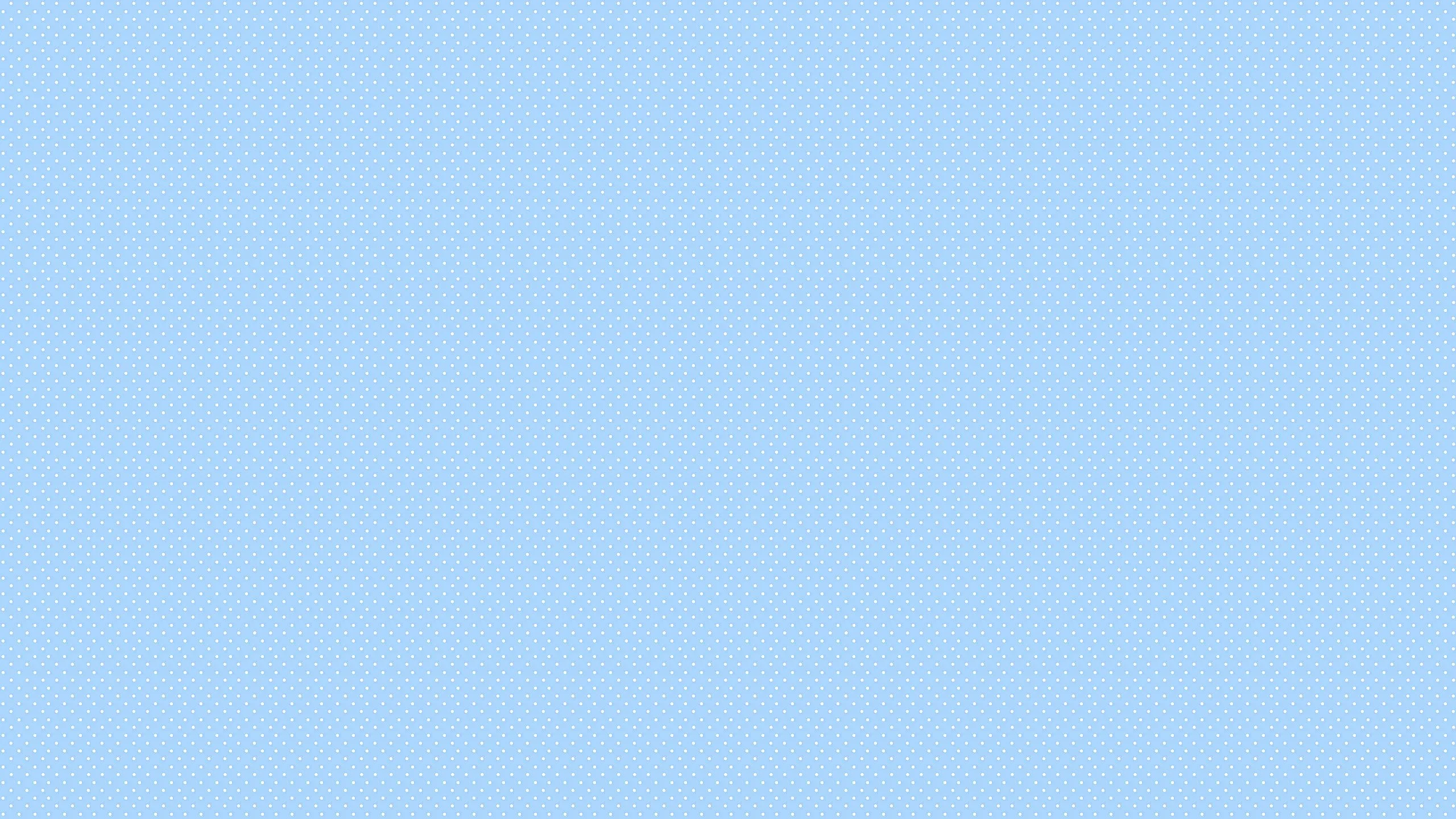 Задача №2. Повышение мотивации к учебе и улучшение образовательных результатов обучающихся
Мероприятие №1. Занятия по музыкальным видам деятельности проводились с участием студентов – наставников
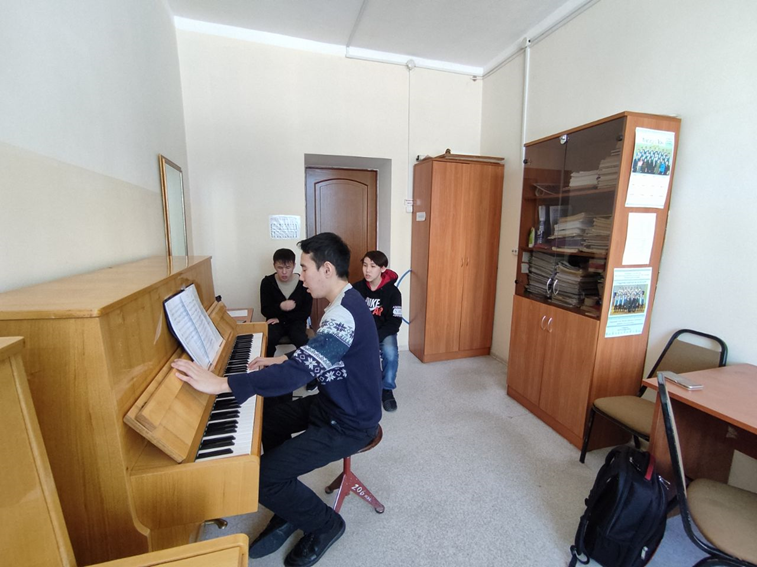 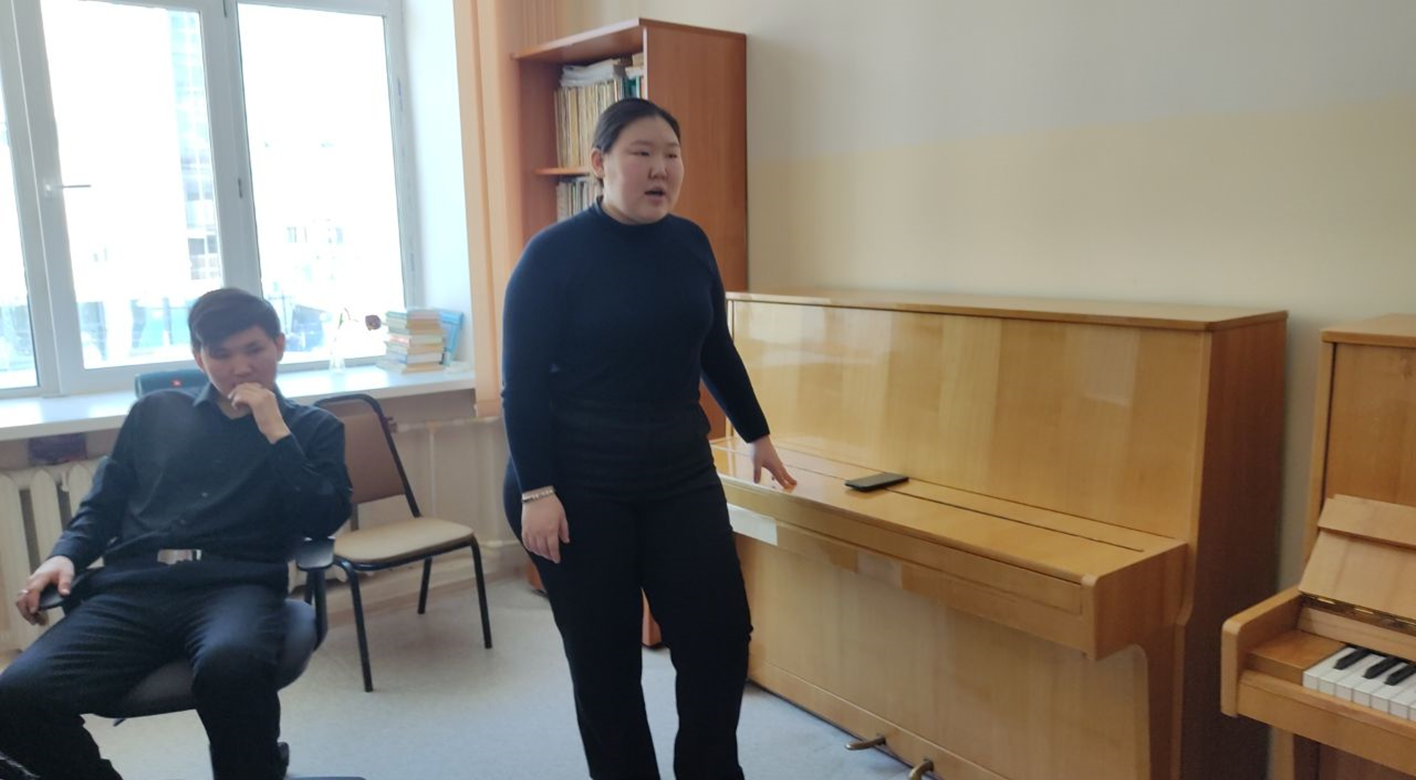 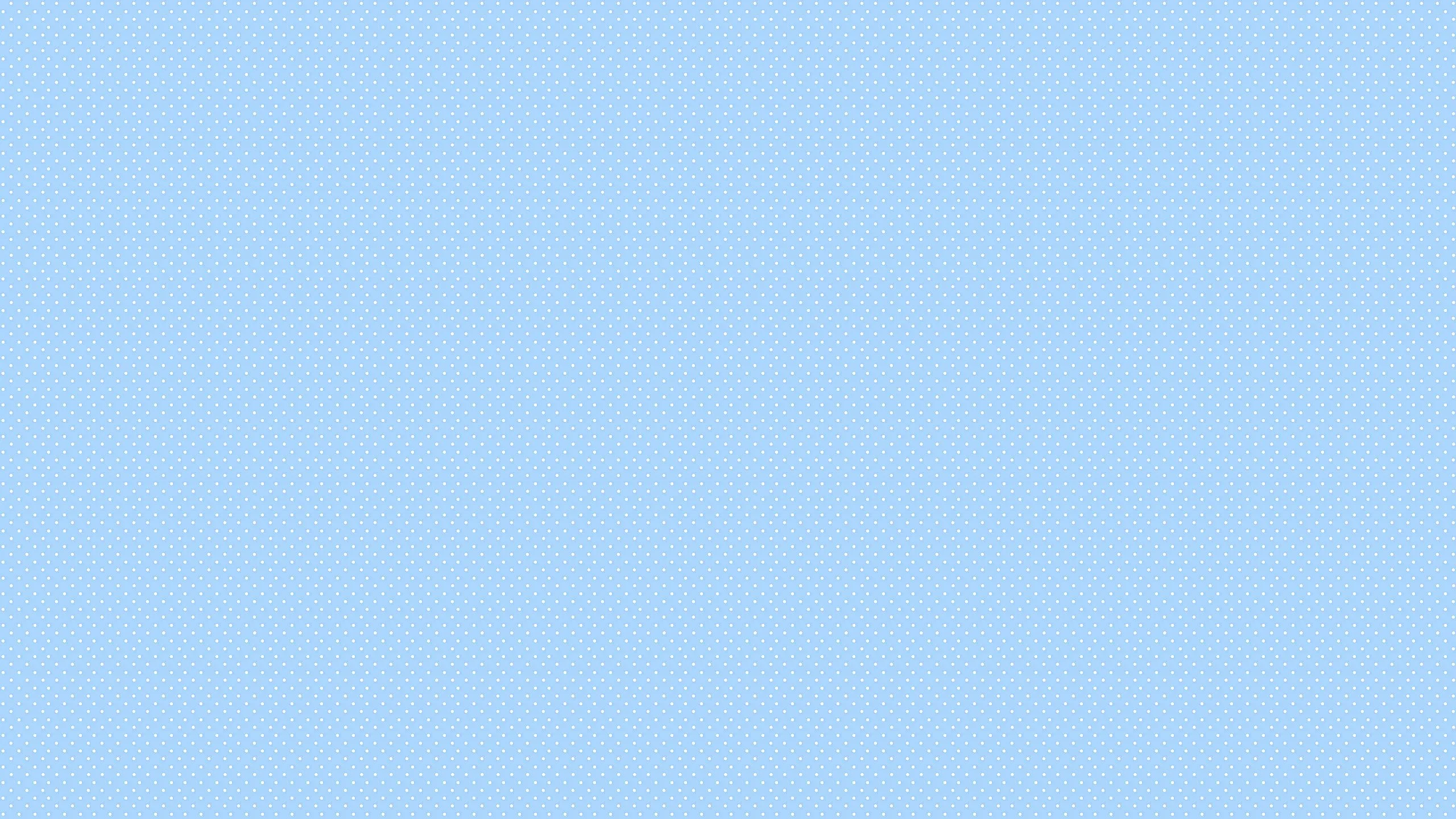 Задача №3. Мониторинг индивидуальной образовательной траектории обучающихся
Мероприятие №1. Анкетирование «Трудности адаптации в условиях новой учебной деятельности»
Мероприятие №2. Анкета. Итоговое исследование уровня адаптации студентов – первокурсников
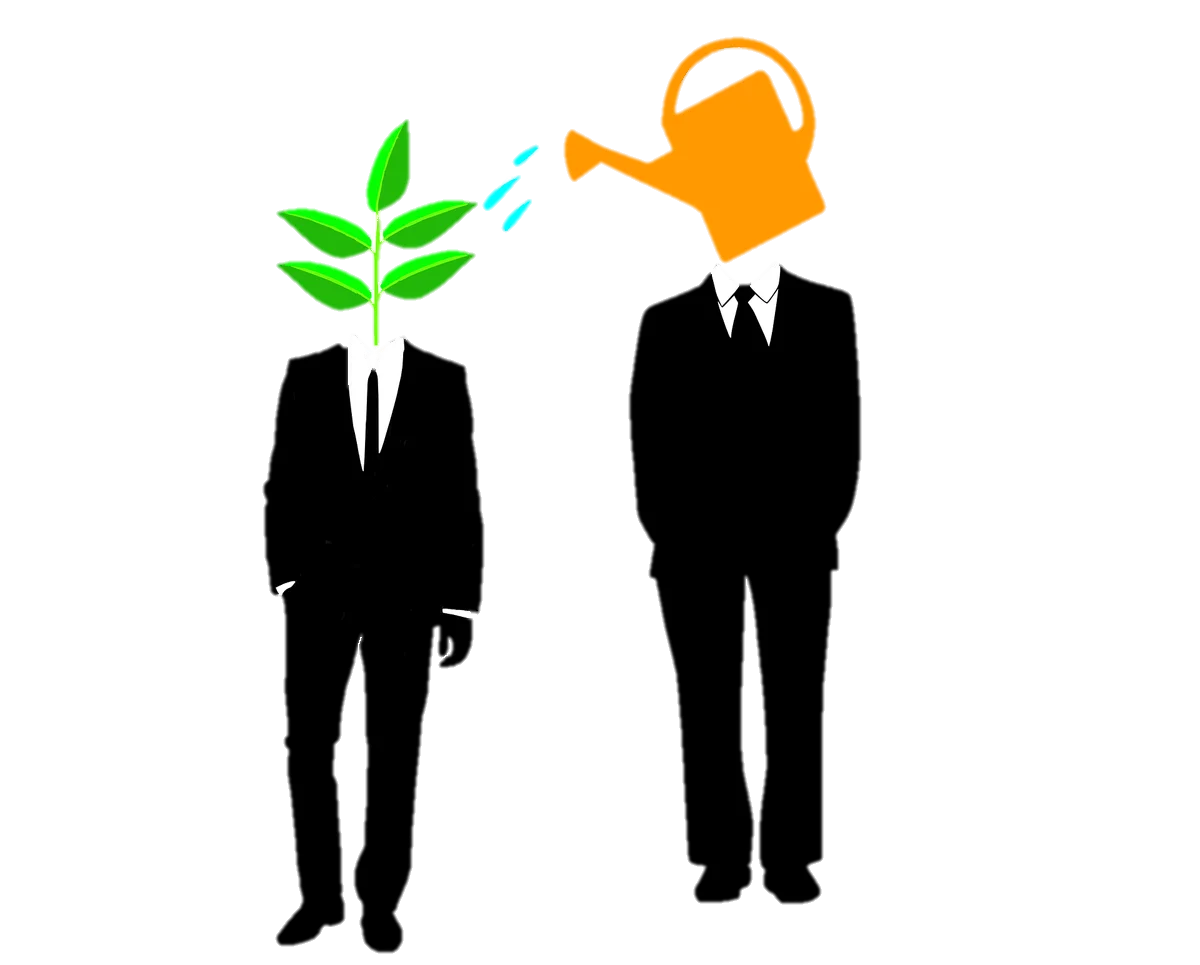 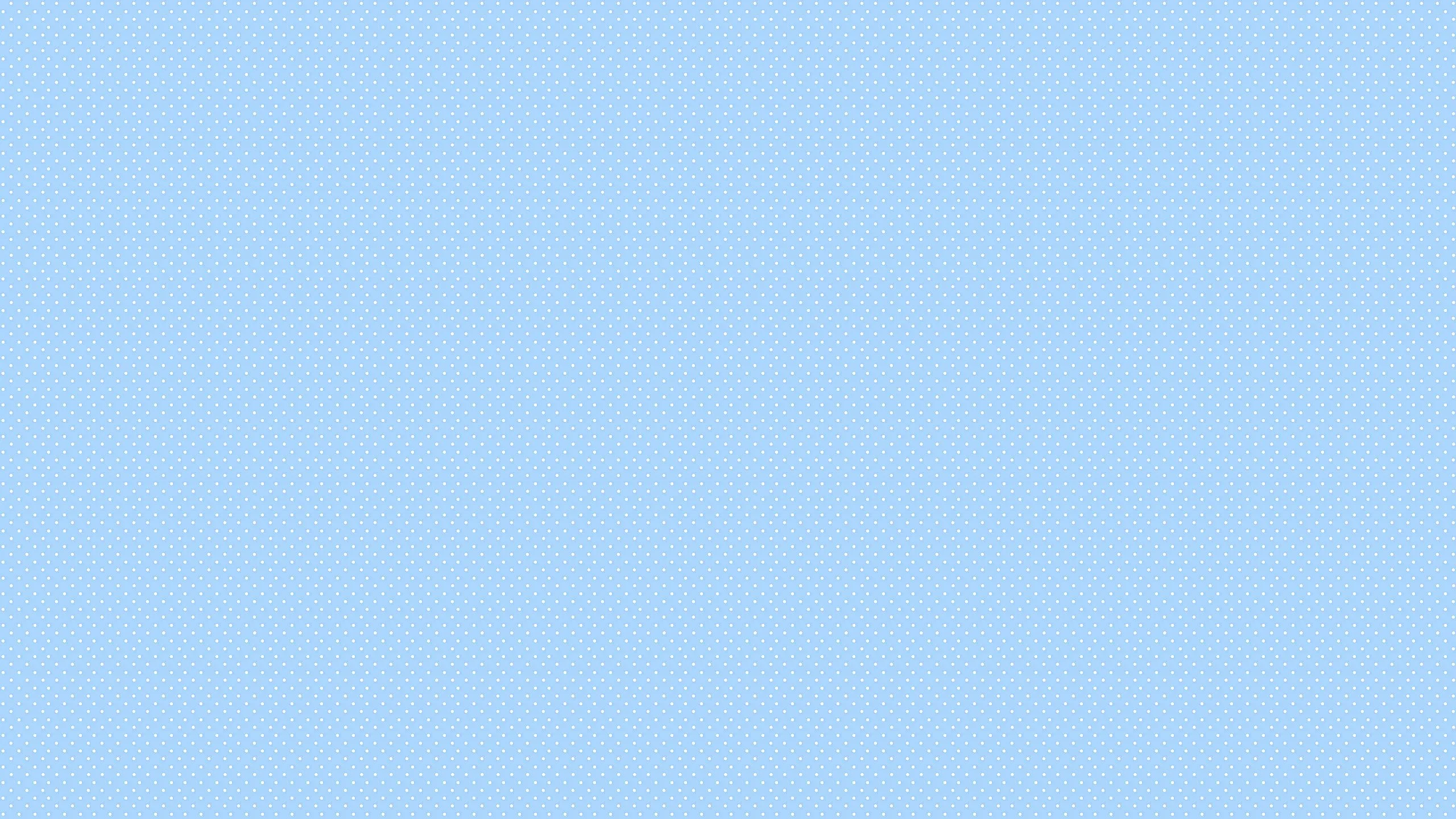 Ответы на вопрос №3Какова Ваша удовлетворенности различными сторонами студенческой жизни? Можете выбрать несколько ответов из приведенных
набором и содержание учебных дисциплин
организацией учебного процесса
своими результатами в зимнюю сессию
качеством преподавания
обеспеченностью учебно-методической литературой
технической оснащенностью аудиторий
отношением с преподавателями
отношениями в группе
бытовыми условиями в филиале
бытовыми условиями в общежитии
условиями питания в филиале
условиями для полноценного досуга
организацией массовых мероприятий в филиале
возможностями заниматься спортом
возможностями для художественного творчества
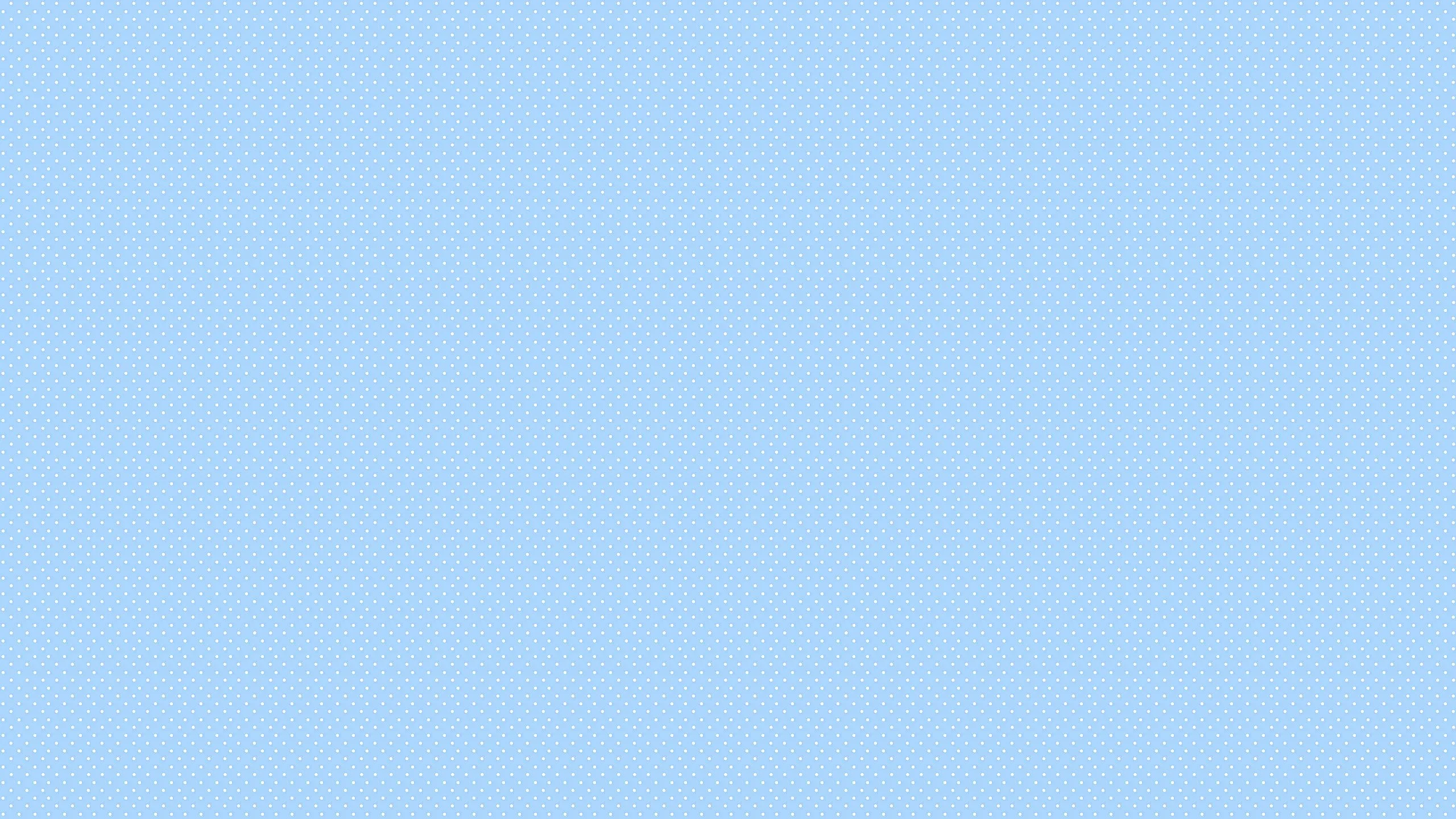 Ответы на вопрос №4 Что побудило поступить в ЯПК на музыкальное отделение
Интерес к профессии учителя музыки, музыкального руководителя
Желание получить диплом (неважно где)
Считаю, что наилучшие способности у меня в этой области
Не хотелось идти в армию
Повлияла учеба в музыкальной школе
Повлияла семейная традиция, родители
Желание стать музыкантом
Кто или что помогло адаптироваться в новой социальной роли студента
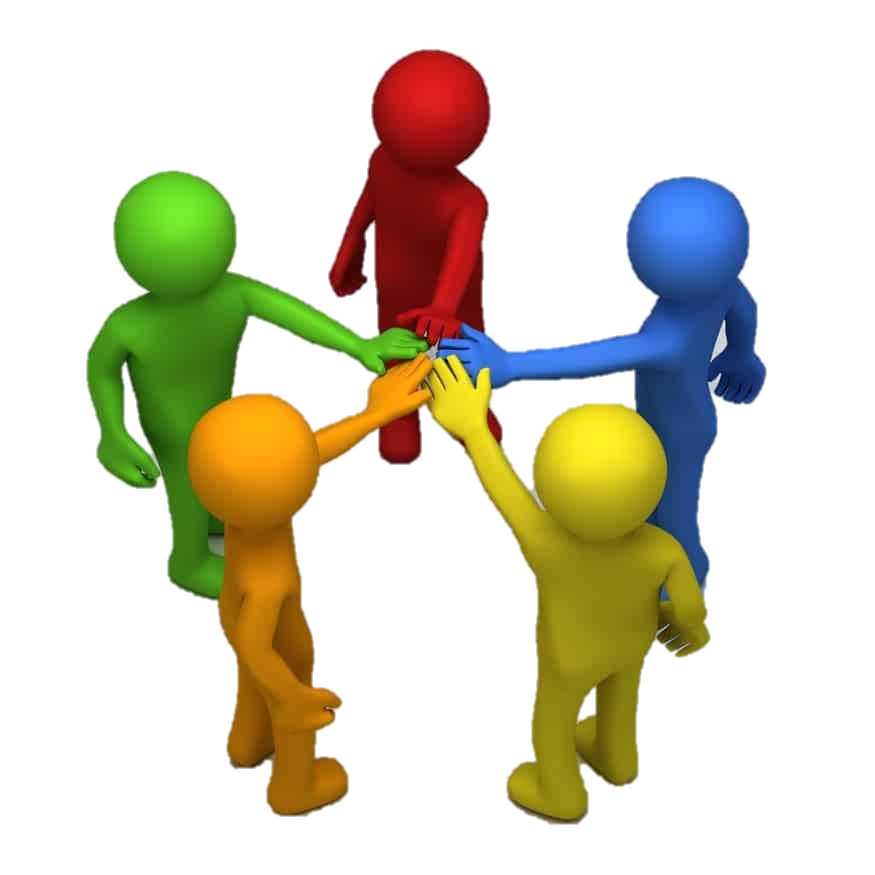 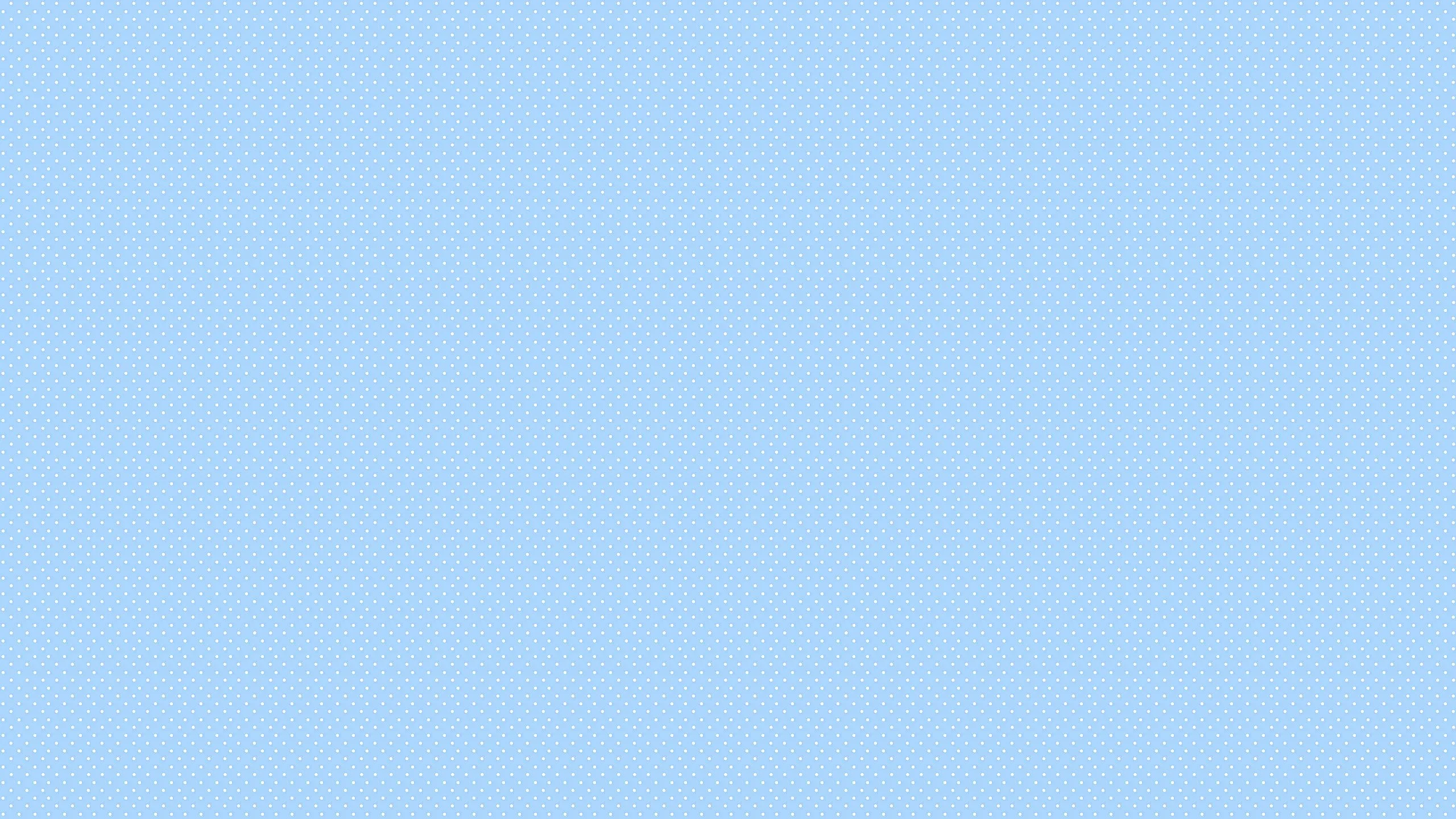 Выводы:
Процесс адаптации прошел «не трудно и не долго», при этом отмечается роль членов самоуправления МО. 
Студенты больше удовлетворены качеством преподавания и отношениями с преподавателями. В будущем этим студентам требуется наставничество по педагогической направленности со стороны методистов и руководителя педпрактики.
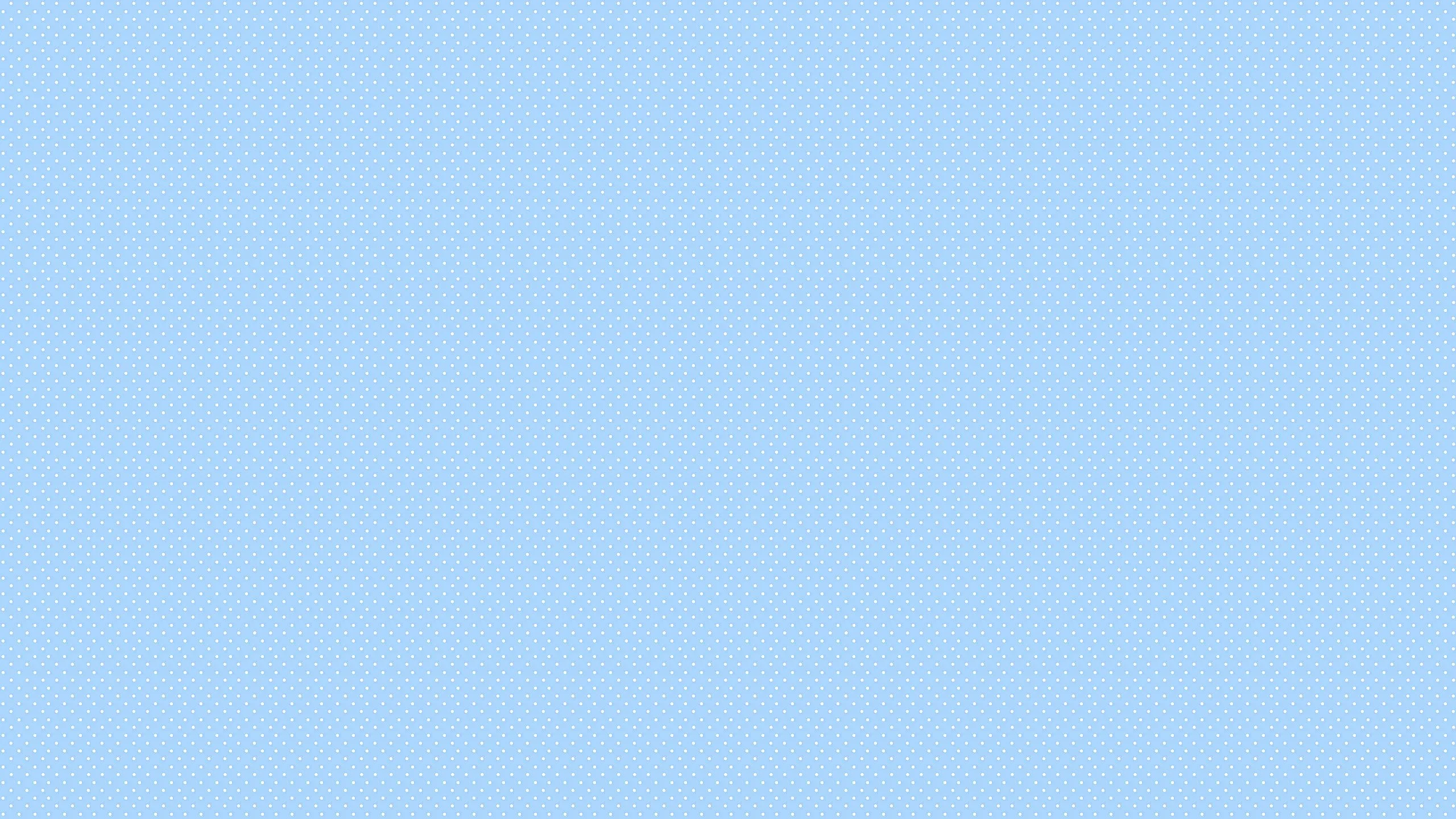 Выводы:
Всего охвачено студентов старших курсов – 24, студентов МО-22 Б –  23. Разработано индивидуальных проектов - 15.
Наставничество студентов старших курсов позволило создать неформальную обстановку, повысило мотивацию и интерес к индивидуальным занятиям. 
В будущем наставническую практику можно использовать при освоении дисциплины «Предмет по выбору».